Мой первый проектКругом вода
Русакова Вика, 2 Б класс,
 СОШ № 1, г. Саратов
Руководитель: Фомина И.Н.(бабушка)
Я хочу узнать свойства водыКому нужна вода?
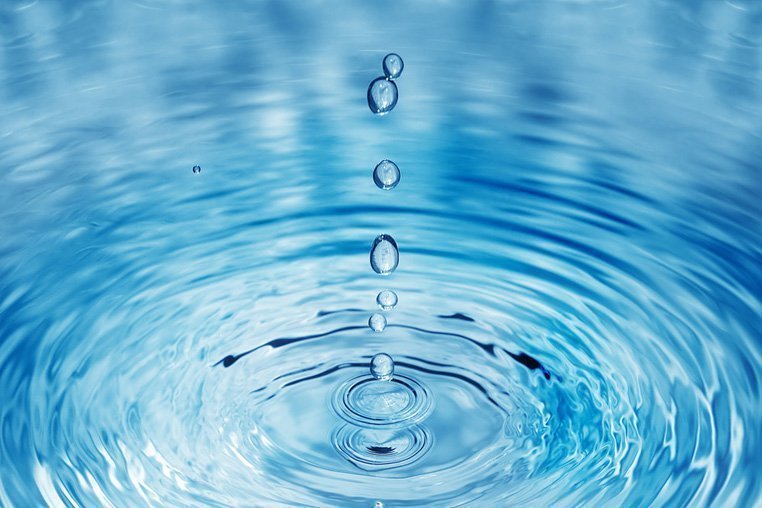 Мои наблюдения
Вода прозрачная
Вода не пахнет
Вода без вкуса
Вода замерзает
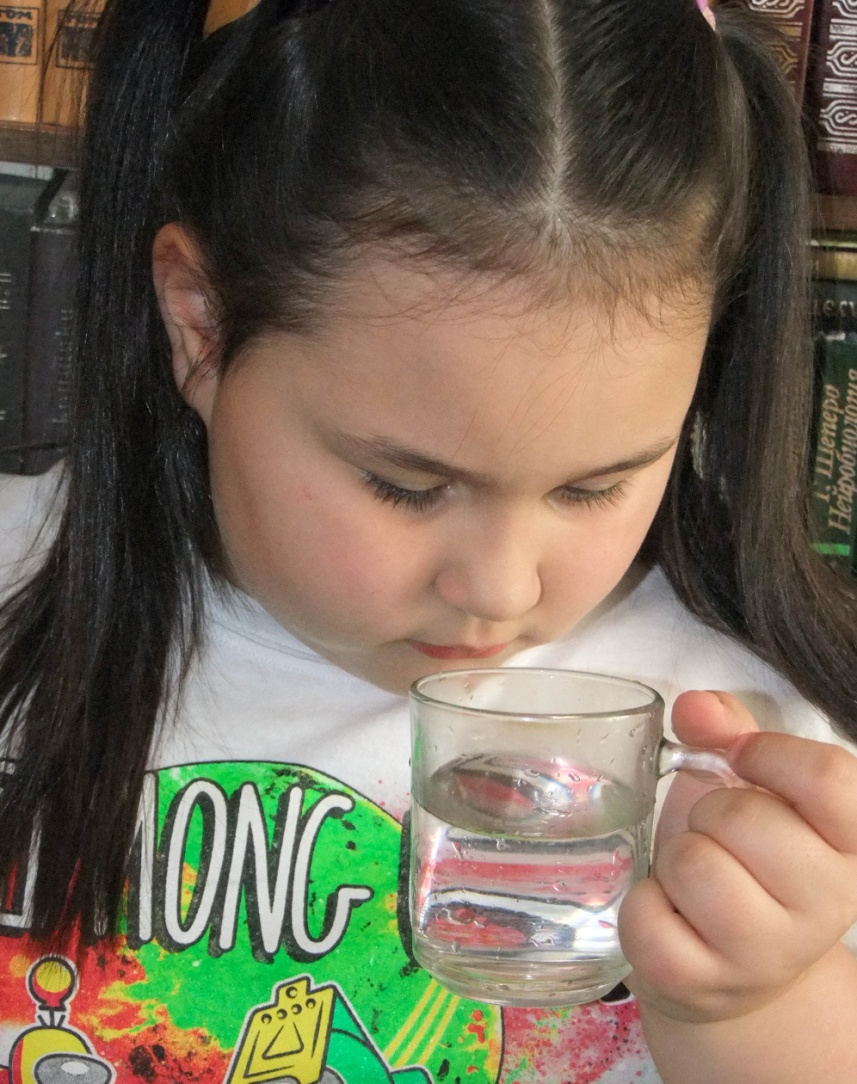 Мои исследования
Монета  тонет
Крышка не тонет
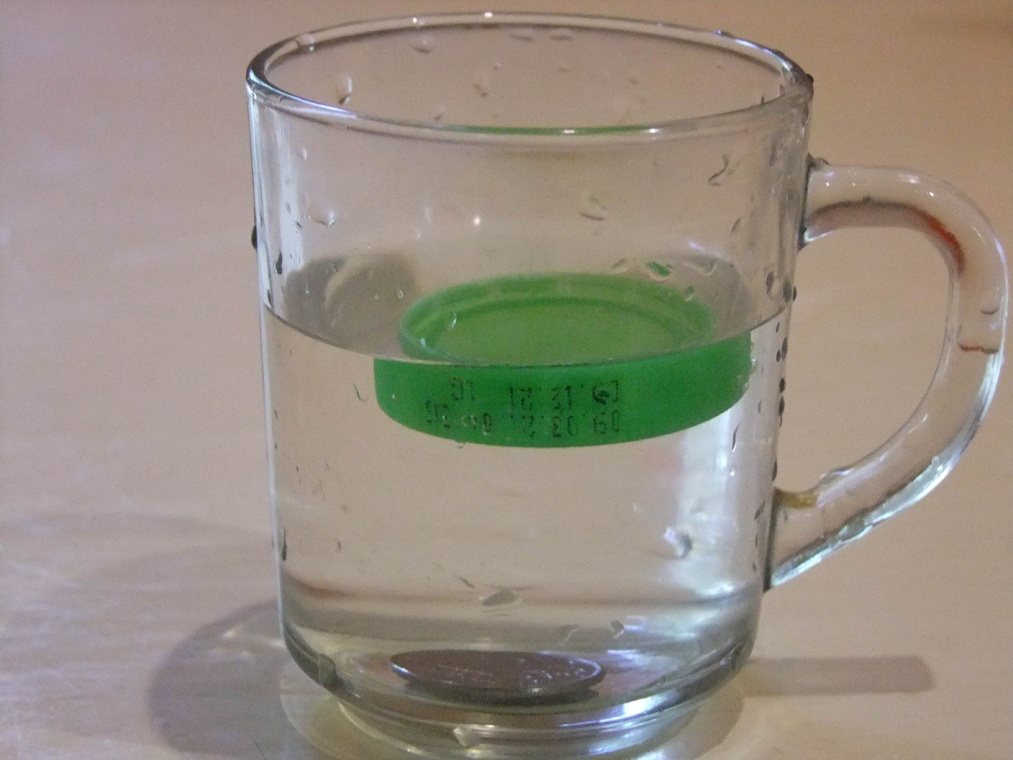 Мои опыты
Мои выводы
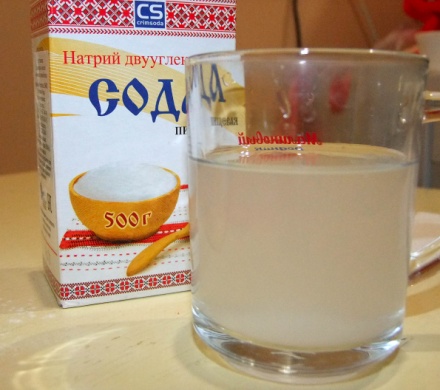 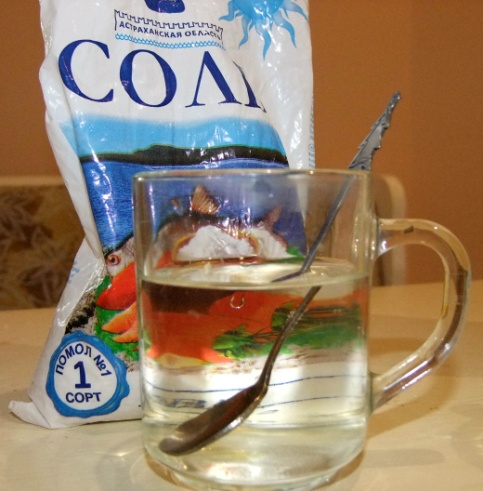 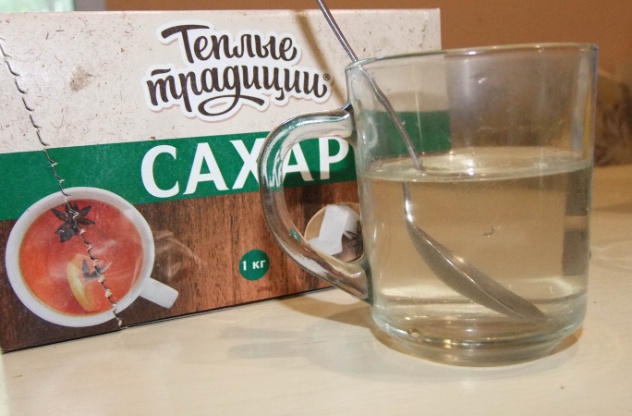 Сахар и соль растворились
Мука и сода не растворились
Мои выводывода нужна:
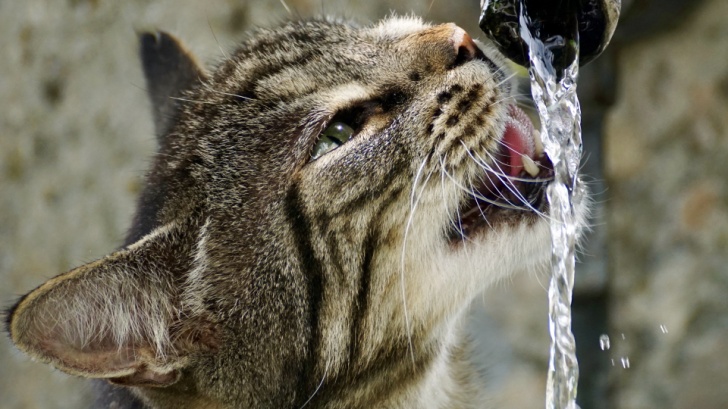 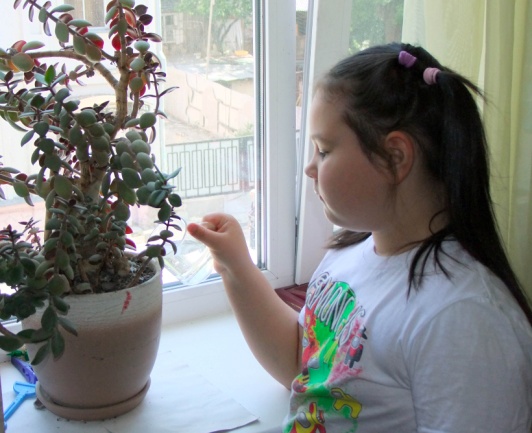 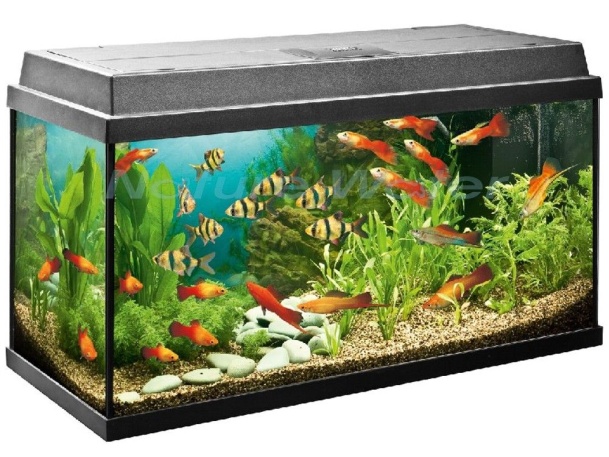 Растениям
Животным
Вода нужна человеку
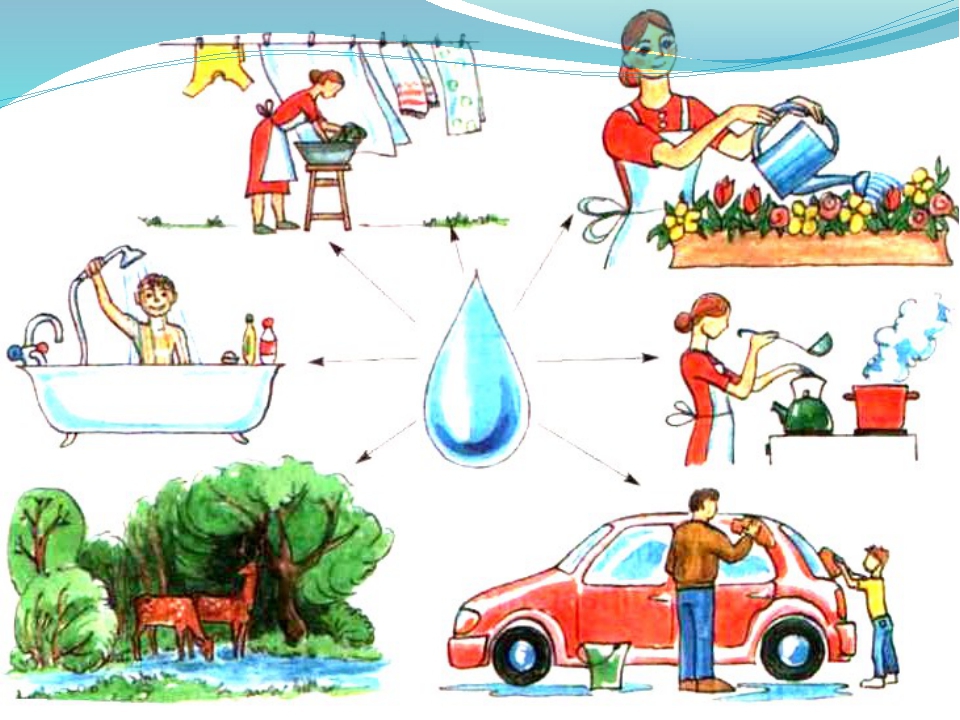 Вода нужна всем